ANNOTATED BIBLIOGRAPHIES
BACKGROUND
TASK:
5 sources
1 abstract for each source
BACKGROUND
AKA: 
Annotated Bibliographies, Abstracts 
 Format: 
come in different shapes & sizes 
different teachers want different things
 Analogy: 
Like a Works Cited Page on Steroids
BACKGROUND
PURPOSE = Source Evaluation:  
you get 5 quality sources & then 
demonstrate their quality in this analysis
I say, “Make sure you have a credible source,” and students reply, “Yeah, I guess it’s credible; sure, why not.” 
My retort is, “Prove it.” I want students to prove that it is indeed credible; I want proof, LOGOS 
....and these Abstracts do just that.
SET UP
Alphabetize the list
 maintain Reverse Indentation
 use the typical essay headers on each page
 single-space everything
 attribute points/ideas to the author (even if anonymous)
 use present tense throughout
see the SAMPLE 
at the end
4 PARTS
Bibliographic Citation
Bullet Analyses
Summary
Evaluation
see the SAMPLE 
at the end
1.BIBLIOGRAPHIC CITATION
this will be listed on your Works Consulted page later, in the essay 
& here, it starts the abstract for an individual source
Consult our MLA-8 page for exact format
1.BIBLIOGRAPHIC CITATION
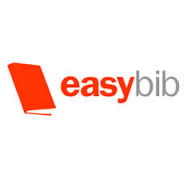 yes, you can start with sites like Easy Bib or Citation Machine 
BUT – fair warning! – 
they're not perfect & 
they’re not getting the grade for this assignment 
(you are)
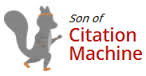 Consult our MLA-8 page for exact format
1.BIBLIOGRAPHIC CITATION
BASICS:
arrange alphabetically
alphabetize the list of sources
by the 1st letter of the 1st item 
IF the 1st word is “A,” “An,” or “The,” then use the next word to alphabetize
IF the 1st word is a number, then treat                   it as if it is spelled out 
(1911 – “N” for nineteen)
Consult our MLA-8 page for exact format
1.BIBLIOGRAPHIC CITATION
BASICS:
maintain Reverse Indent throughout the entire source
don’t indent the 1st line
intent lines 2+
& then line up everything else in the source even with that indented line
Consult our MLA-8 page for exact format
1.BIBLIOGRAPHIC CITATION
BASICS:
 “QUOTATION MARKS”
around Article Titles
 ITALICS
Site Names
books, movies, newspapers, databases, 
court cases, journals, magazines
Consult our MLA-8 page for exact format
1.BIBLIOGRAPHIC CITATION
BASICS:
DATES:
ALL dates come in the same format –
Day Month Year.
21 Dec. 2012.
abbreviate ALL months 
except May, June, July
use a period after an abbrev.
Consult our MLA-8 page for exact format
1.BIBLIOGRAPHIC CITATION
BASICS:
URLs:
include a FULL URL for Internet sources
no “http://” 
no <carets> around them 
end with a PERIOD:  , URL.
break URLs only after a single slash
to move up to the previous line                            as much of the URL as possible
Consult our MLA-8 page for exact format
1.BIBLIOGRAPHIC CITATION
EXAMPLE of a Web/Internet Source:
Last Name, First. “Article Title.” Publication/Site 
Name, Site Publisher, Date of Publication, complete URL. Access date.
Smyth, Jayne. “Why Students Should Care About 
Plagiarism.” College-Level Articles.com, Picky Press, 11 Nov. 2011. www.collegearticles.com/article89751>. Accessed 21 Dec. 2012.
Consult our MLA-8 page for exact format
1.BIBLIOGRAPHIC CITATION
DIFFERENT TYPE of SOURCE = DIFFERENT FORMAT:
*GOVERNMENT DOCUMENTS
*DATABASE ARTICLES
*MOVIE REVIEWS
Consult our MLA-8 page for exact format
2.BULLET ANALYSES
these are analyses of the 
AUTHOR
PUBLICATION-PUBLISHER
AUTHOR’S INTENDED AUDIENCE
AUTHOR’S AIM of ARGUMENT
as they appear on the handout, they will be bulleted
2.BULLET ANALYSES
AUTHOR:
 What are the author's credentials?
 Who is this person & why should I care what s/he has to say?!
(“if” you have NO AUTHOR, then just leave this blank)
2.BULLET ANALYSES
AUTHOR:
full name (professional title)
background (credentials)
educational background in this field
professional experience in this field
professional organizations in this field
political & professional affiliations
reputation, character (Ethos) in this field
2.BULLET ANALYSES
AUTHOR:
Where to find this information:
the About Us page
often mentioned before or after the article
sometimes the name is a hypertext link
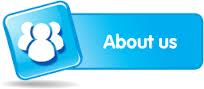 2.BULLET ANALYSES
PUBLISHER or PUBLICATION:
What is the focus of their publication?
 What kind of material do they publish? 
Do they publish anything else?
What is their reputation in this field?
What biases, agendas, political leanings do they have?
2.BULLET ANALYSES
PUBLISHER or PUBLICATION:
full  name
publisher 
bent, political leaning, inclination, disposition 
liberal, moderate, conservative
editorial board
sponsoring foundation
reputation, character (Ethos)
types of articles
types of advertisements
types of language/diction/jargon
intended audience
2.BULLET ANALYSES
PUBLISHER or PUBLICATION :
Where to find this information:
the About Us page
home page
go back to the .com/
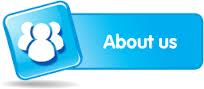 2.BULLET ANALYSES
INTENDED AUDIENCE:
 inferred by you 
(not overtly stated in the piece)
 who do you think would read this, who is the targeted readership 
 based on its style, language, tone, advertisements, images, ...
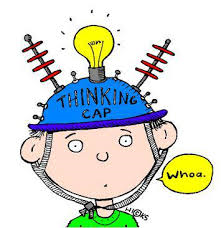 2.BULLET ANALYSES
INTENDED AUDIENCE:
target audience, readership
their traits, qualities 
age, sex, race, class, religion, education level
political affiliation, sexual orientation, …
their opinions, in general
their stance on this issue
their leanings in politics, religion, war, …
2.BULLET ANALYSES
AIM of ARGUMENT:
this is also inferred by you
Why did they write it?
Why was it written? For what purpose?
Did something happen, is it happening, will it happen?
kairos = writing situation
Who, Where, To Whom, When, Why
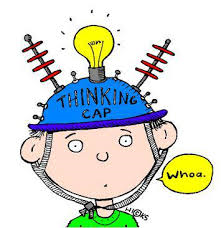 2.BULLET ANALYSES
AIM of ARGUMENT:
3.SUMMARY
paragraph format 
no lists, no bullets
no fewer than 5 sentences
report on the 
main ideas, main points, major Claims
in the order that they appear
think of this as an Outline in paragraph format
(subheadings are really helpful!)
3.SUMMARY
remain objective – 
no opinion
no analysis
show respect:  
refer to the author by full name
title + surname
no 1st name only
no ad hominem attacks
4.EVALUATION
paragraph format 
no lists, no bullets
no fewer than 5 sentences
subjective– 
analysis
Is this a “good” source?
how well was it written, did it reach its aim of argument, was the author and publication credible/reliable,...?
4.EVALUATION
success/failure of “Aim of Argument”? 
relevant credentials? warranted claims?
Logos 
examples, facts, stats
proof = pertinent, related?
Pathos 
manipulative?
Ethos 
credible, reliable?
Logical Fallacies
OTHER USES
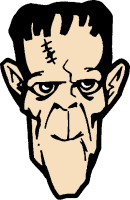 We may use information from these abstracts in the essay itself
“frankensteining” or “recycling” this data and analysis into the paper
OTHER USES
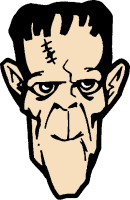 AUTHOR:
the material for your author will be used in the LEAD-IN EXPRESSIONS
BIB.CITATION:
the MLA bibliographic citations will be used for the WORKS CONSULTED page
after my grading/feedback, these should be perfect ... & worth 20pts. out of the 100pts. for the paper
SUMMARY:
the summary often has QUOTES that can be used in the paper
SAMPLE
this is what ONE abstract of ONE source looks like (it's from the 3rd page of our handout)
follow this lead for all 5 sources
notice how everything is indented under the very 1st line
the next source would begin by not indenting its 1st line & then indenting all the rest
(the colors are just to highlight each section, mentioned above)
SAMPLE
John Smigliessa
Dr. Housenick
ENG 102-999
15 Mar. 2025
Anno. Bib.
Smith, Joseph D. “Modern Fiction’s Flaws.” Critics’ Corner, vol. 12, no. 6, 2011, pp. 9-11.  
Author 
Dr. Joseph D. Smith, Oxford professor, author, poet 
author of several articles and host of the Ovation show Literally Speaking
Publication 
Critics’ Corner: moderate level, for teachers & students
conservative scholarly journal
Intended Audience 
for teachers & students, literature lovers
educated, avid readers
Aim of Argument 
to inquire, inform
         SUMMARY: Dr. Smith asserts that contemporary fiction has had a “fall from grace, akin to that      
         of our Edenic ancestors” (9).  He includes several excerpts from recent best-sellers to illustrate    
         the shoddiness of writing.  After each blurb, he points out the flaws and then rewrites the      
         passage.  Smith then concludes that wholesale changes need to be made across the industry and   
         across the reading public, from publishers to readers.  
        EVALUATION: Smith demonstrates appropriate logos throughout his article, especially in his 
        use of examples.  When he rewrites after his critique, he bolsters his ethos, as 	well.  His 
        tone is even, professional, and unbiased.   Also, he has credibility and authority on this issue, for he 
        has published several books on several topics, including literary theory and criticism, the 
        publishing markets, and his own poetry.  His article will work well with my position.
Skip a line to begin the Next Source; make it even with Smith.  Do NOT indent the 1st Line.
GRADING RUBRIC
5 sources, 20 pts. each, 100 total pts.
-2 for improper alphabetizing
-2 for improper reverse indenting
GRADING RUBRIC
SOURCE #1
THE END
Ask if you have questions.